Collez l’extrémité de la spirale ici
Collez le centre de la spirale ici
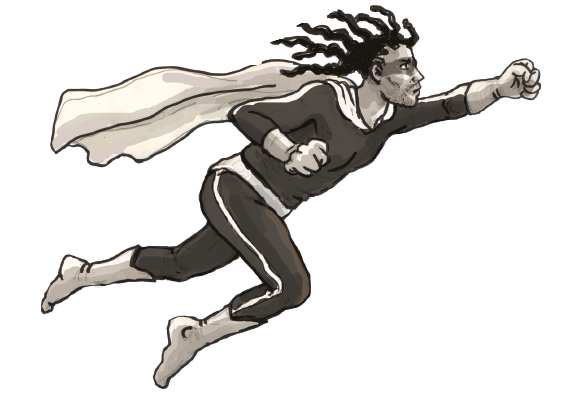 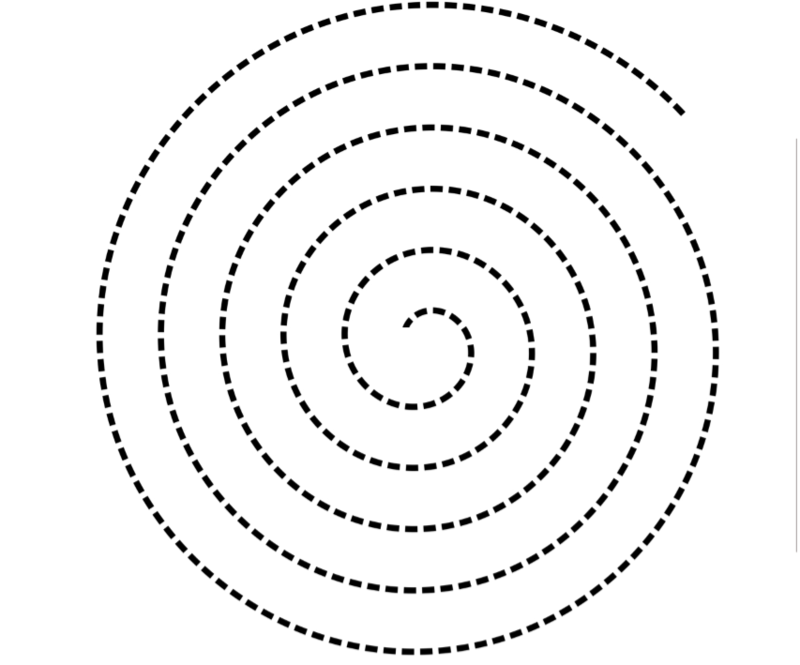 &
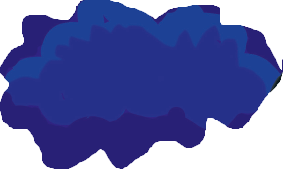 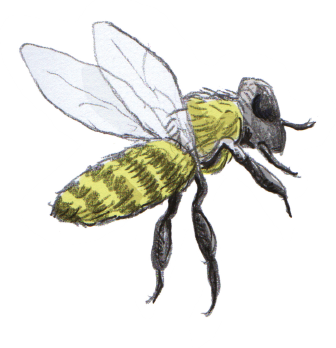 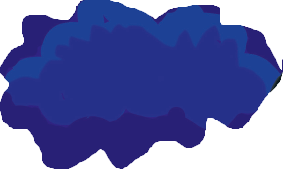 &
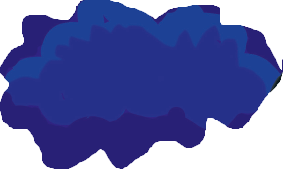 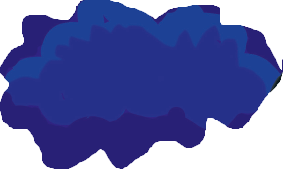